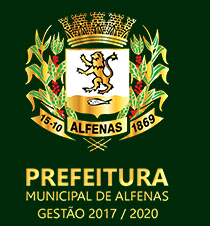 ENSINO FUNDAMENTAL I
5º ANO 
Língua portuguesa

Secretaria Municipal de Educação e Cultura de Alfenas
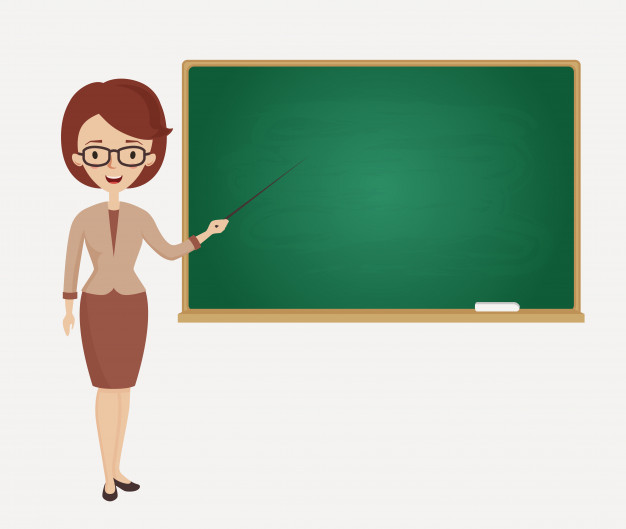 NÃO HÁ NECESSIDADE DE REALIZAR A IMPRESSÃO DESTE MATERIAL. 
AS ATIVIDADES NÃO SÃO OBRIGATÓRIAS. 
             OS ALUNOS IRÃO REVER ESTAS ATIVIDADES NA VOLTA ÀS AULAS. 

VAMOS COMEÇAR!
Querida aluna e querido aluno,
     Em tempos de pandemia sua vida está bem diferente, não é mesmo? Precisamos ficar em casa, nos  protegendo  e cuidando das  pessoas que amamos.  Para que você continue aprendendo, preparamos um material bem legal,  que você poderá aprender e se divertir.
    Algumas dicas importantes para que você tenha uma rotina de estudos:

Estude todos os dias um pouquinho;
Se possível, tenha um lugar silencioso para seus estudos;
Solicite a ajuda de sua família ou algum adulto;
Resolva as atividades de Português e de Matemática com bastante atenção;
Para ficar cada vez melhor e bem informado, sempre que possível, pratique a leitura de um livro ou outras formas de leitura de seu interesse.
LEIA COM  ATENÇÃO A CARTILHA 



CORONAVÍRUS VAMOS NOS PROTEGER
Clique aqui:
https://www.saude.gov.br/images/pdf/2020/April/06/Cartilha--Crian--as-Coronavirus.pdf

https://www.facebook.com/minsaude/videos/669231406983910/
Fonte da imagem: https://www.saude.gov.br/images/pdf/2020/April/06/Cartilha--Crian--as-Coronavirus.pdf
AGORA QUE VOCÊ JÁ LEU AS INFORMAÇÕES SOBRE O CORONAVÍRUS, ESTABELEÇA, NO SEU CARDENO, AS CARACTERÍSTICAS DO CORONAVÍRUS.
Fonte da imagem: https://www.saude.gov.br/images/pdf/2020/April/06/Cartilha--Crian--as-Coronavirus.pdf
COM BASE NO QUE VOCÊ CONHECEU SOBRE O  CORONAVIRUS, ESCREVA, NO SEU CADERNO, COMO VOCÊ ESTÁ SE SENTINDO  NESSE PERÍODO. USE  SUA CRIATIVDADE, FALE O QUE ESTÁ FAZENDO, SE TEM BRINCADO MUITO, SE TEM SENTIDO MEDO DO VÍRUS, E TAMBÉM PODE, AO TERMINAR, FAZER UM DESENHO.
Fonte da imagem: https://www.saude.gov.br/images/pdf/2020/April/06/Cartilha--Crian--as-Coronavirus.pdf
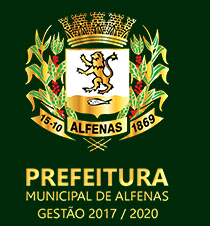 ENSINO FUNDAMENTAL I
5º ANO 
Matemática

Secretaria Municipal de Educação e Cultura de Alfenas
RESPONDA AS ATIVIDADES EM SEU CADERNO
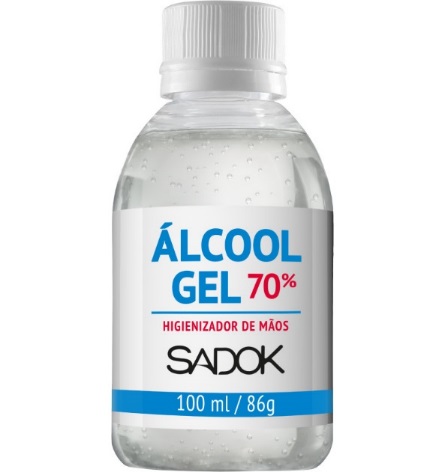 Veja o frasco de álcool em gel, ele tem 100 ml.


1-Quantos frascos desse são necessários para formar 1 litro?
2-Mariana vai comprar 3 frascos. Qual a quantidade de álcool que ela terá?
3-Dividindo um frasco de 100 ml em 4 embalagens iguais. Quantos ml cada embalagem vai ter?
Fonte da imagem :https://www.speciallita.com.br/produto/alcool-gel-sadok-70-100ml/
4-Mariana pagou R$ 5,00 em cada frasco de 100ml. Nos 3 frascos que comprou, quanto ela pagou?
5-Ela pagou com uma nota de R$ 50,00. Qual foi seu troco?
6-Na farmácia tem uma promoção: na compra de 5 frascos, o sexto frasco teria desconto de 50%. Quanto sairia o sexto frasco?
7-Nessa promoção, se Mariana comprasse os 6 frascos, quanto pagaria em todos?
8-Em uma outra farmácia, Mariana encontrou essa promoção. R$27,50 em um frasco de 420g. Seria vantagem essa compra? Explique.
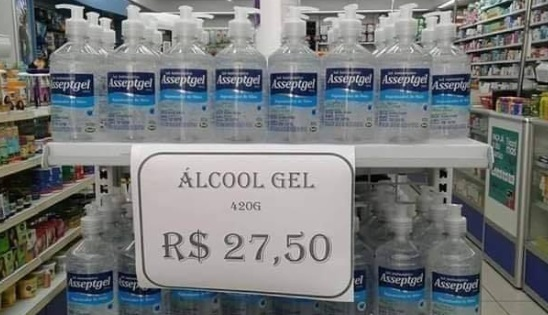 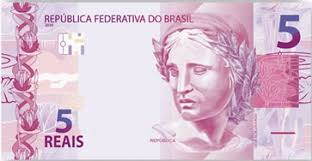 Fontes das imagens: https://pt.wikipedia.org/wiki/C%C3%A9dula_de_cinco_reais
https://www.gazetadopovo.com.br/ideias/como-o-aumento-de-precos-pode-ajudar-a-combater-o-coronavirus/
Sugestões de jogos:
http://brincandocomarie.com.br/jogos/
VAMOS JOGAR?
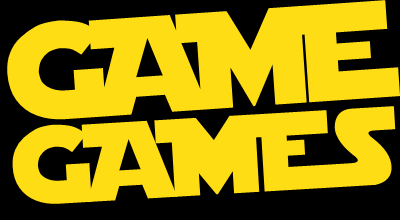 https://www.gamegames.com.br
Siga as dicas que você aprendeu e se cuide!
TCHAU!!!
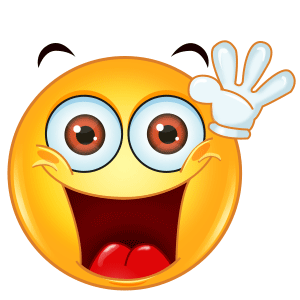 Referência da imagem: https://br.pinterest.com/pin/388928117819787774/